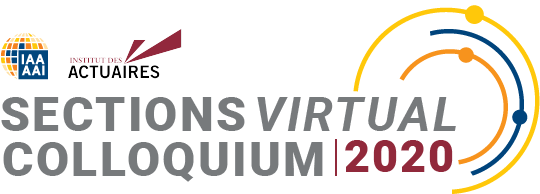 BELIEVING THE BOTModel Risk in the Era 
of Deep Learning
Presented by: 
Ronald Richman, QED Actuaries & Consultants ronald.richman@qedact.com
Joint work with:
Nicolai von Rummell, QED Actuaries & Consultants nicolai.von.rummell@qedact.com
Mario V. Wüthrich, ETH Zürich
mario.wuethrich@math.ethz.ch
May 11th – May 15th 2020
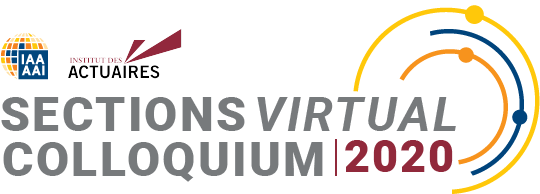 About the speaker
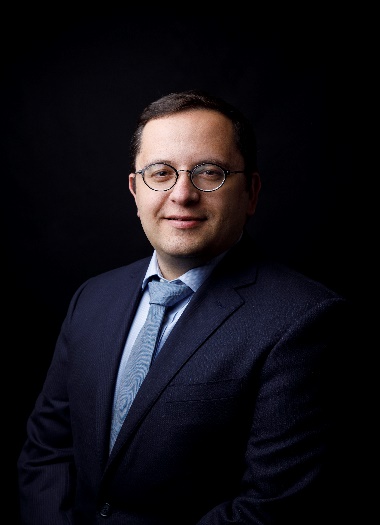 Ronald Richman 
Associate Director, R&D  
FIA, FASSA, CERA
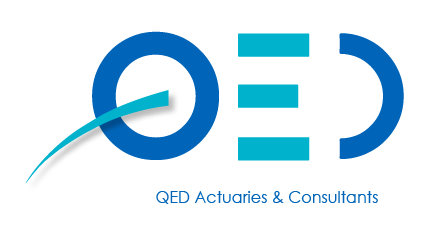 QED Actuaries and Consultants (Pty) Ltd
Actuarial consultants across Life, GI, ERM and Pensions
Based in 4 African locations
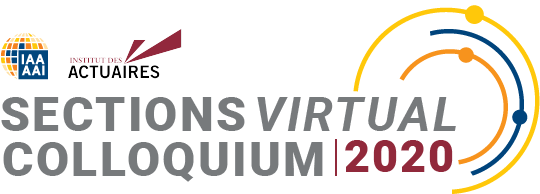 BELIEVING THE BOT
Presentation based on paper posted on SSRN:
https://papers.ssrn.com/sol3/papers.cfm?abstract_id=3444833
Joint work with:
Nicolai von Rummell
Mario Wüthrich
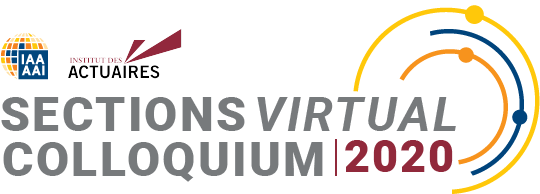 AI APPLICATIONS ON THE RISE
Man from www.thispersondoesnotexist.com/
Mona Lisa from Samsung AI team
Text from https://talktotransformer.com/
Self- driving from NVIDIA blog
Cancer detection from Nature Medicine
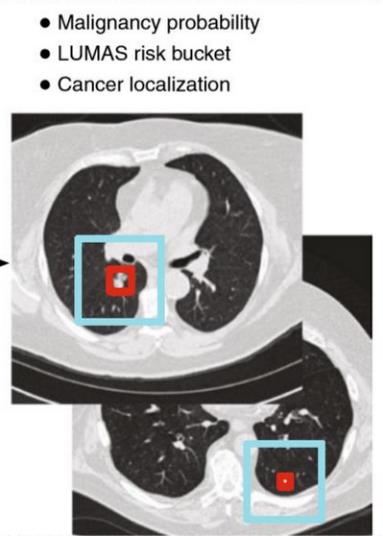 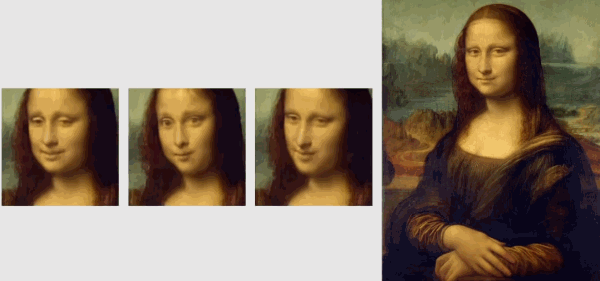 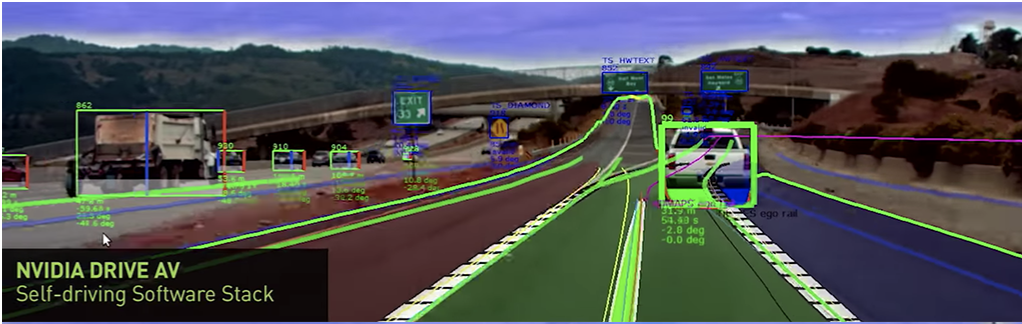 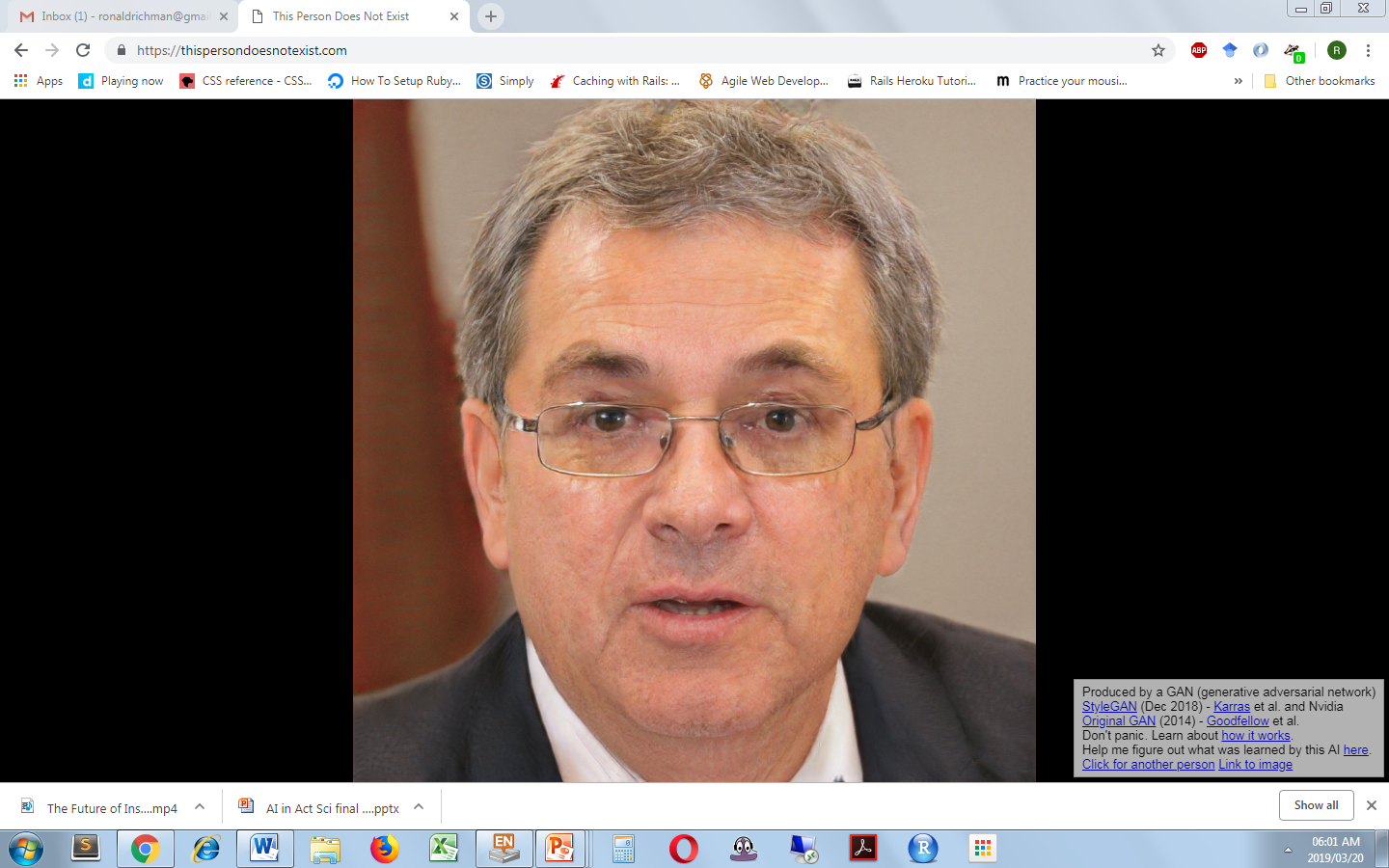 An exciting part of the world of finance is insuranceI think we all know that the insurance industry is exciting. I see it everywhere - the airlines, the cars, most of all the businesses in the world. The insurance industry can really drive the economic innovation.But one area of insurance that I really want to see develop more is financial advice. It might be a private sector service but insurance companies are not really there anymore. In general we are not allowed to talk to clients about financial solutions - we need to find a new solution. It would be fun to see what a private sector insurance can deliver.
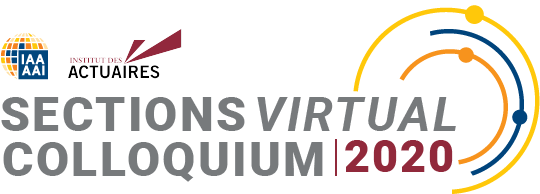 PITFALLS WHEN USING AI MODELS
Amazon recently scrapped its recruitment algorithm, that the company has been using since 2014
Algorithm selected top candidates based on their resumés only
Trained using past applications at Amazon introducing pro-male bias in training set
Editing the algorithm could not ensure removal of bias 
Therefore, the algorithm was scrapped
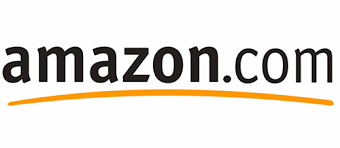 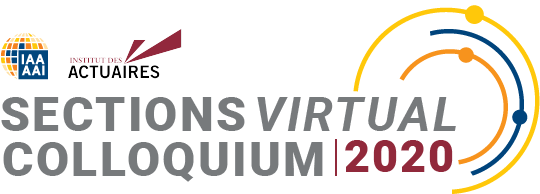 AGENDA
From traditional modelling to deep learning
Introduction to model risk management
Model risk management for DL Models
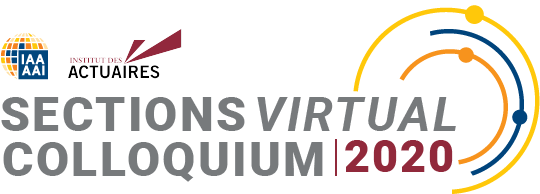 HOW TO DEFINE A MODEL
"a set of verifiable mathematical relationships or logical procedures which is used to representobserved, measurable real-world phenomena, to communicate alternative hypotheses about the causes of the phenomena, and to predict future behaviour of the phenomena or the purpose of decision making".
Base
Interpretation
Purpose
Model
Explanation
Decision making
Representation
Prediction
Real World
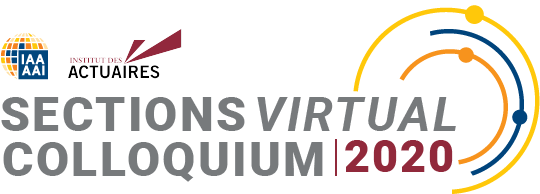 ACTUARIAL MODELS: EXPLANATION OR PREDICTION
Goal
Build casual understanding
Make accurate predictions
Use complex algorithms
Accept bias if it increases predictive accuracy
Quantify predictive accuracy
Favour techniques that are interpretable
Require unbiased models
Consider strength of inferences
Consequences
Common actuarial techniques usually applied for predictive purposes:

GLMs
Chain-Ladder and Bornhuetter-Ferguson
Lee-Carter
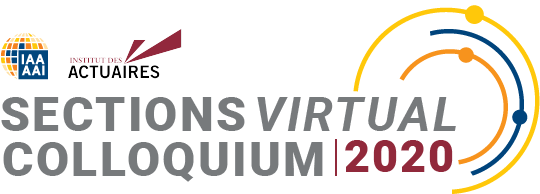 FORMAL DEFINITION OF A MODEL
X Matrix of known variables
S Specification of class of algorithms A and explicit model definition E
T set of functions defining new variables X’
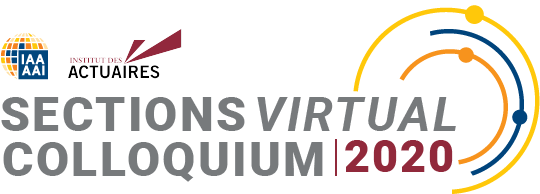 PARADIGM OF TRADITIONAL ACTUARIAL MODELLING
Quality tested using various techniques but usually not predictive performance
X usually relatively simple and might be in the region of 50 variables or fewer
Class of algorithms is usually linear (although good alternatives, such as GAMS, exist)
Model specification is choosing known variables for X’
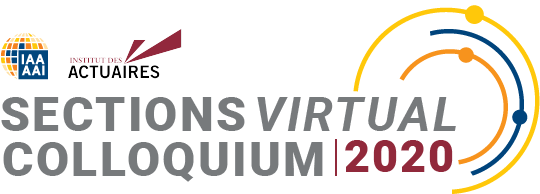 MOVING TO MACHINE LEARNING TOOLS
Characteristics of ML models

Two most successful classes (gradient boosted trees, neural networks)
Usually combined with extensive feature engineering involving complicated functions in T
Structure of model determined by model class A
No explicit model specification E
Stochastic data generating process usually not considered – model fit using objective functions such as MSE
Differences from traditional actuarial modelling

ML algorithms may produce highly non-linear models
Interaction of multiple variables via feature engineering
=> Higher complexity and less transparency
Many different models may achieve similar performance i.t.o. loss function but produce very different policy level results
May produce high quality predictions at policy level but be biased at portfolio level
Since models may involve random processes, results develop a dependency on seed
No unique best model due to under-determination of model (insufficiently specified loss function)
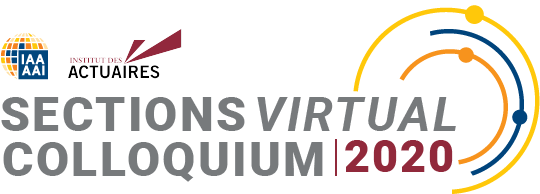 NEURAL NETWORKS AND DEEP LEARNING TOOLS
1
Complexity
Difficult to choose most relevant features in complex problems (high-dimensional data or large-scale problems)
Critique of Feature Engineering
2
Requires substantial time spent on a problem by suitably qualified people
Effort
3
Expert Knowledge
Depends on a body of expert knowledge on how to tackle problems
Relevance for actuarial modelling

Are actuarial data complex? Relatively few data points collected for each policy
Many years of collective professional and institutional experience in modelling techniques


Techniques for large-scale actuarial problems not well developed
Complex data becoming more commonplace – telematics/wearables/ individual claims
New deep learning techniques shown to outperform traditional techniques relatively easily
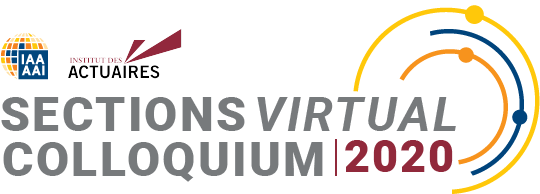 SUMMARY: FROM TRADITIONAL ACTUARIAL MODELLING TO DL
Traditional 
Actuarial
Machine Learning
Deep 
Learning
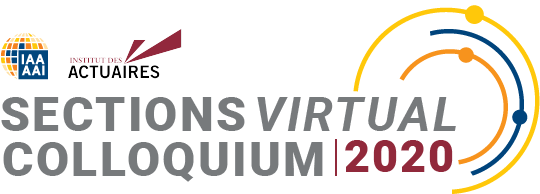 AGENDA
From traditional modelling to deep learning
Introduction to model risk management
Model risk management for DL Models
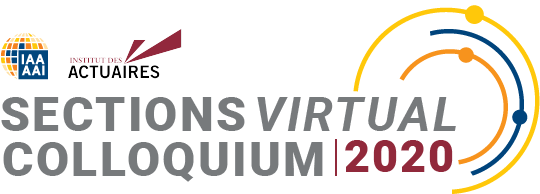 WHAT IS MODEL RISK?
“the potential loss an institution may incur, as a consequence of decisions that could be principally based on the output of internal models, due to errors in the development, implementation or use of such models"
Cause
Event
Impact
Decisions that could be principally based on the output of internal models
Errors in the development, implementation or use of models
Potential loss an institution may incur
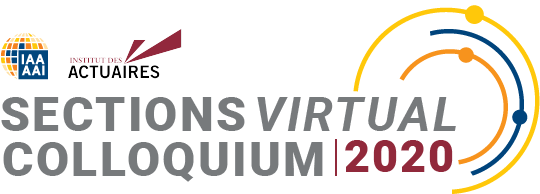 MODEL RISK CLASSIFICATION
Structural Risk
Operational Risk
Specification Risk S(A,E)
Data Risk
Decision Risk
Numerical and Simulation Errors
Other Process Risk
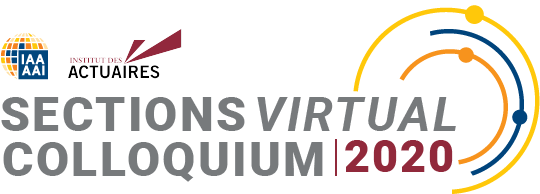 CONTROL FOR TRADITIONAL ACTUARIAL MODELS
Structural Risk
Operational Risk
Specification Risk:  
Clear definition of the problem or business question the model is going to solve
Documentation and review of model specification
Peer review of the model specification
Governance (committee, minutes) to review model specification and decisions in model development
Data Risk:  
Assessment of the input data X to determine sufficient data quality i.e. clean and fit for purpose 
Defined metrics and reporting formats to track data quality of the inputs
Documentation and review of the manipulation or initial transformation T of the input data X
Parameter Risk:  
Calculate confidence intervals, sensitivities and stress tests
Reasonability checks on the input and output
Decision Risk:  
Testing of output results against defined criteria 
Training/Communication for decision makers
Identify areas of human intervention
Documentation of board discussion on results underlying assumptions and appropriateness
Defining clear performance metrics to assess the predictive accuracy of the model
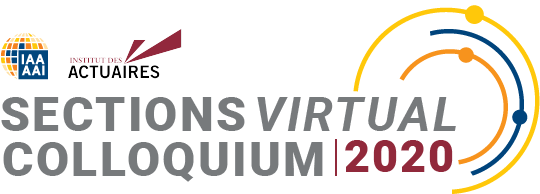 AGENDA
From traditional modelling to deep learning
Introduction to model risk management
Model risk management for DL Models
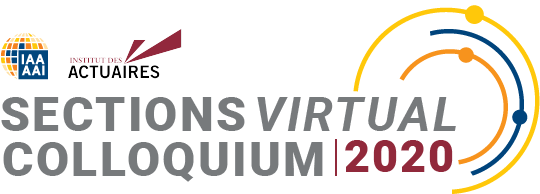 RECAP: FROM TRADITIONAL ACTUARIAL MODELLING TO DL
Traditional 
Actuarial
Machine Learning
Deep 
Learning
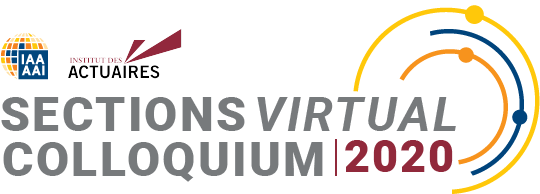 CONSEQUENCES OF IMPLICIT MODEL SPECIFICATION FOR ML MODELS
Develop expert knowledge on model architecture and heuristics to assess models
Issue pertains to some traditional models as well
Being able to comprehend the model as a whole
Simulatability
All components of the model can be inspected and make sense
Inspect learned representations in last layer of the model
Manual intervention and inclusion of prior knowledge is more difficult
Decomposability
Transparency of the learning algorithm and corresponding techniques
Many techniques to mitigate risks of instability and consistency of DLM still to be developed
Ensembling many models and use of toy models to test outcomes of DLM
Algorithmic Transparency2
Increased exposure to model risk for ML/DL models and additional controls required
1: Lipton (2016) defines framework for model interpretability to assess two basic questions: Transparency or “How does the model work?” and Post-hoc Interpretability or “What else can the model tell me?”
2: Some of the techniques used for DLM are transparent but the consequences of applying those techniques are not always fully understood.
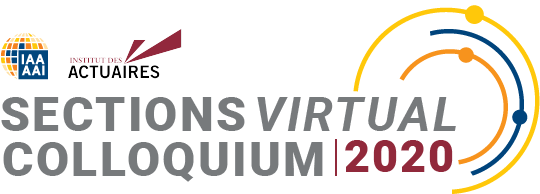 WHAT ELSE CAN THE MODEL TELL ME?
Post-hoc interpretability means applying expert knowledge to the model outcome through using various techniques like visualization, examination of examples etc. to assess quality of results for decision making
Post-hoc Explanation
Extraction information relevant for decision making
Many techniques exist for DL and are being developed (SHAP, LIME, local explanations etc.)
Both traditional and DL models are equally amendable to post-hoc interpretation
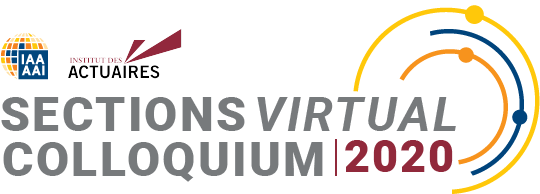 CONSEQUENCES OF REPRESENTATION LEARNING: BIAS
Countering bias in Deep Learning models:

Companies should formally define list of unethical/illegal/ unwanted biases for the organisation
Explicitly test representations/ output against those biases or close proxies (if possible)
Build two models – including and excluding factors representing unwanted bias and test the differences
Explicitly counter biases (if possible) using loss function that enforce equality or build another model to remove the effects of bias
Models might learn a proxy for factors that are illegal. Example – learning gender on the basis of motor vehicle utilization
Representation learning may lead to models exhibiting unwanted biases
Data may contain biases that models may learn to reproduce accurately. Example – Amazon recruitment model
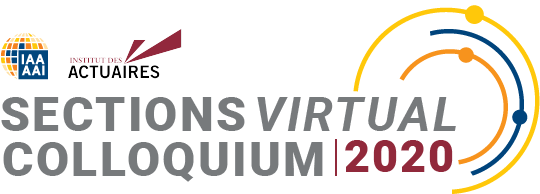 UNINTENDED CONSEQUENCES OF REPRESENTATION LEARNING
Deep learning yields models that are highly adapted to the training data. If the training data does not match the intended use case well, then a risk of unintended learning may occur leading to poor generalization of models
General Examples

Identify the breed of dog from an image
Would hope that model learns characteristics of dog breed
But snow can effectively identify a husky!
Other recent example – identifying skin cancer from image of slides using dermatologists’ markings
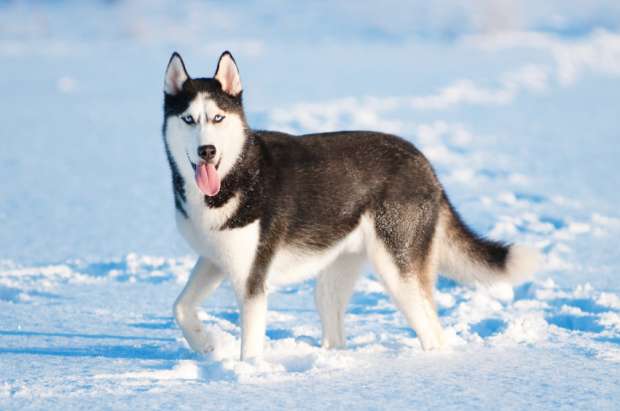 Insurance Modelling

Unclear to what extent this is a risk for actuarial modelling
If circumstances are changing rapidly (e.g. introduction of advanced driver assistance systems) then older data less useful => heightened risk with deep learning
Inspect learned representations of models to ensure these accord with expert knowledge
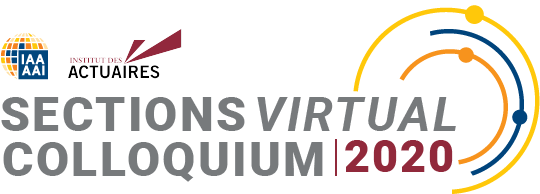 PREDICTIVE ACCURACY OF DEEP LEARNING MODELS
Shifting modelling paradigm
Explicitly calculating Loss Function
from
by
Description/causal explanation
Splitting Train/Test Data
Why?
How?
to
to
Prediction
Mitigate Decision Risk
Techniques to increase predictive accuracy also mitigate decision risk, apply for traditional modelling as well
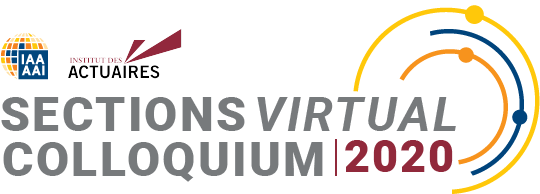 EXAMPLE 1- FRENCH MOTOR TPL
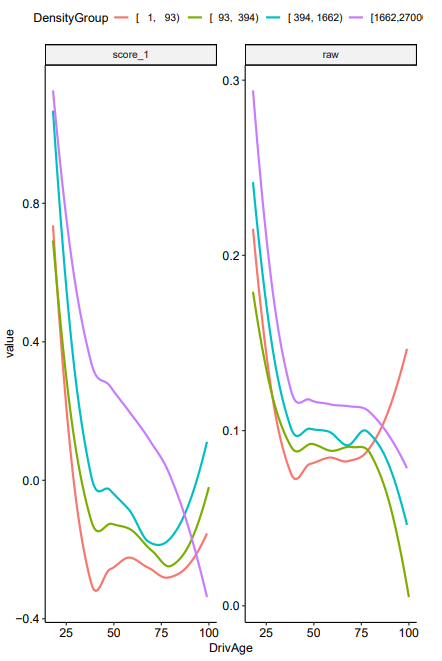 Description

Dataset consists of policy characteristics and claims on French Motor Third Party Liability portfolio
Deep learning shown in several studies to outperform other approaches
Analyzed using deep neural net with:
5 layers of neurons
Embedding layers
Code provided in paper
Model Risk Considerations

Learned representations (after PCA) shown in figure and compared to observed frequencies
In line with intuitions:
Shape is similar to data implied rates
Younger drivers have higher values than older drivers
High density has higher frequency than low density
At oldest ages, model not in line with data and needs further investigation:
Modify model at oldest ages
Use GLM at older ages
Not much ability to check biases within this dataset
Could consider whether we expect learned representations to generalize well
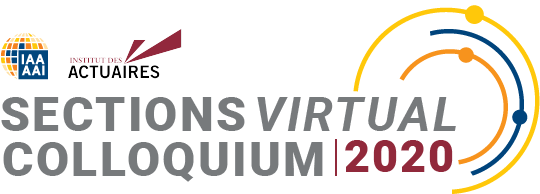 EXAMPLE 2 – MORTALITY FORECASTING
Description

Dataset consists of mortality rates observed in 38 different countries in the period 1950-2016, for males and females
Analyzed using deep neural networks in Richman and Wuthrich (2019):
5 layer deep neural network
Embedding layers
Code provided in the referenced paper
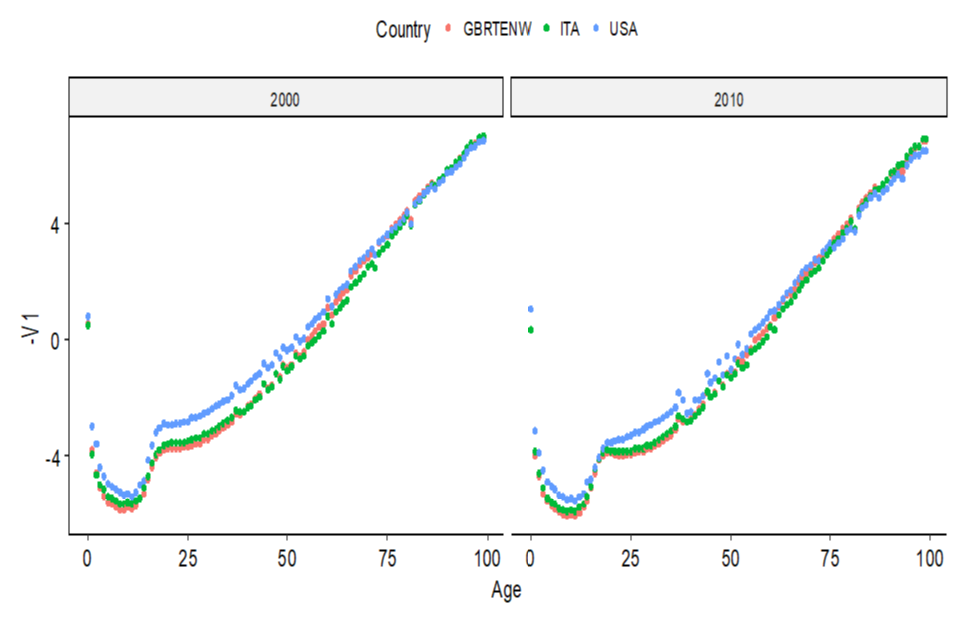 Model Risk Considerations

Learned representations (after PCA) again in line with intuitions:
Overall representation is in shape of lifetable
Representations lower in 2010 compared to 2000
Ranking of mortality by country maintained
Greater risk compared to motor example, since need to forecasts out-of-sample and out-of-time => special controls required to ensure this part of the model is functioning correctly
Unlikely to suffer from unwanted bias, but should be aware of “regime shift” to lower improvements in certain countries
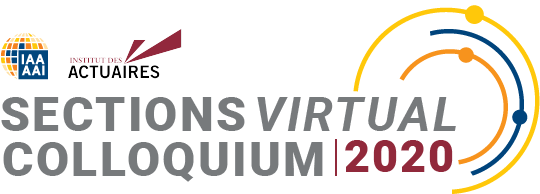 CONCLUSION
1
2
Defined formal framework for actuarial models (traditional, ML, DL)
Assessment of differences between models and consequences for model risk management
4
3
Implicit model specification introduces opaqueness to actuarial models
Representation learning exacerbates issues of bias in actuarial modelling
5
Controls have been identified to mitigate some of the additional exposure
Those controls require that actuaries acquire good understanding of DL models and practices
6
Success of DL models (predictive accuracy) and application in actuarial science indicate that further investigation into techniques to mitigate model risk is advisable
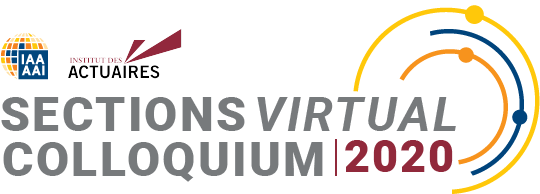 ACKNOWLEDGEMENT
Thank you to :
Jaco van der Merwe for his detailed review comments
Colleagues at QED for helpful discussion

Please refer to paper for details on citations
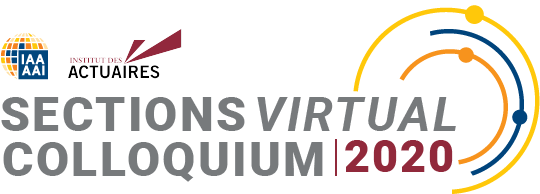 Thank you for your attention
Contact details:

Ronald Richman

ronald.richman@qedact.com


https://www.actuarialcolloquium2020.com/
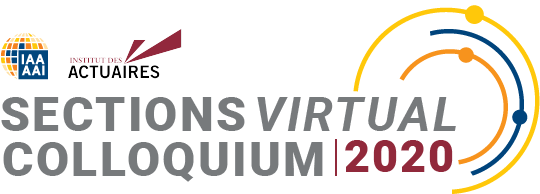 Disclaimer:
The views or opinions expressed in this presentation are those of the authors and do not necessarily reflect official policies or positions of the Institut des Actuaires (IA), the International Actuarial Association (IAA) and its Sections.
While every effort has been made to ensure the accuracy and completeness of the material, the IA, IAA and authors give no warranty in that regard and reject any responsibility or liability for any loss or damage incurred through the use of, or reliance upon, the information contained therein. Reproduction and translations are permitted with mention of the source. 
Permission is granted to make brief excerpts of the presentation for a published review. Permission is also granted to make limited numbers of copies of items in this presentation for personal, internal, classroom or other instructional use, on condition that the foregoing copyright notice is used so as to give reasonable notice of the author, the IA and the IAA's copyrights. This consent for free limited copying without prior consent of the author, IA or the IAA does not extend to making copies for general distribution, for advertising or promotional purposes, for inclusion in new collective works or for resale.